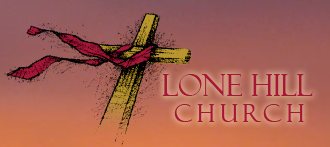 Psalm 127The futility of life apart from Jesus
Sam Kim
August 1, 2021
Outline of the message
Contentment/Satisfaction

Protection/Security

Labor/Rest

Legacy/Heritage
I. Contentment/Satisfaction
Psalm 127:1a  “Unless the Lord builds the House those who build it labor in vain

Deut. 1ff
God’s way 
Israel’s rebellion
Futile/vain consequences
II. Protection/Security
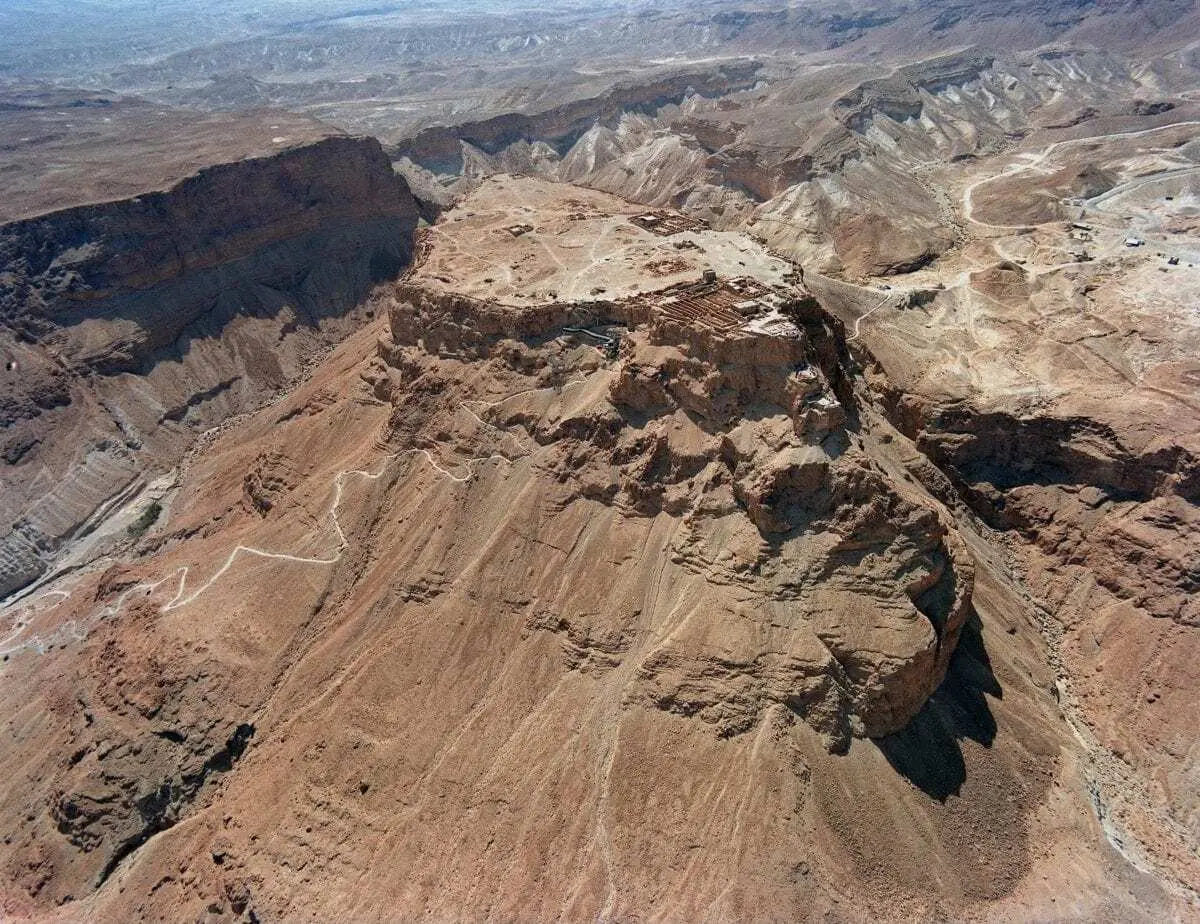 Masad
Built by Herod the Great    (37-4 BC)
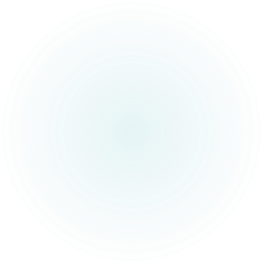 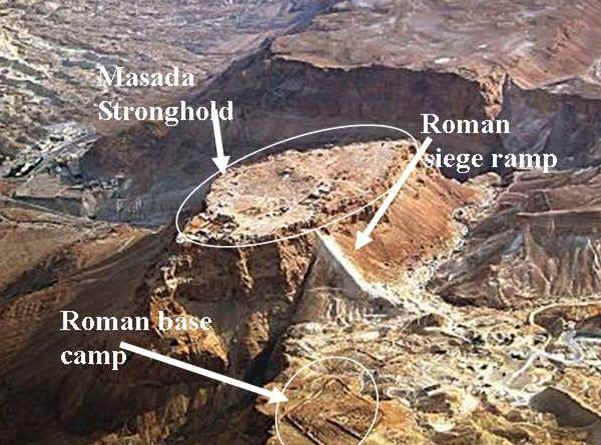 Masada impenetrable?
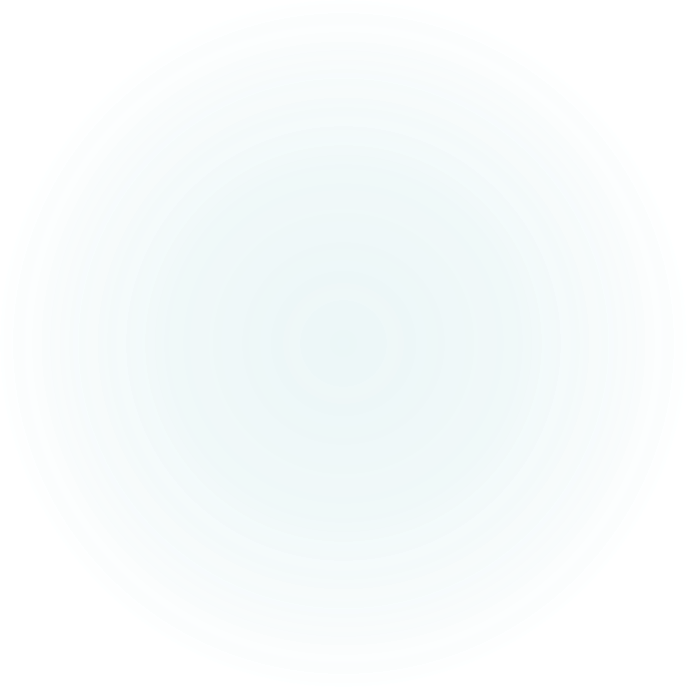 Psalm 127:1b
“Unless the Lord watches over the city, the watchman stays awake in vain”
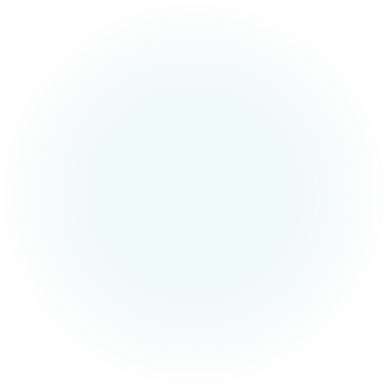 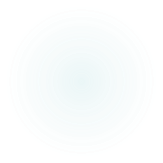 III. Labor/Rest vs. anxious toil/no rest
Genesis 6-8 Noah building the Ark

1 Kings 18
 Elijah vs. the 450 prophets of Baal

1 Kings 19 – God grants Elijah rest
IV. Legacy/heritage Psalm 127:3-5
Psalm 127:3-5 Not what we do, but God’s gift! 

Genesis 16 
    Abram and Sarai’s choice/plan to “help” God

Genesis 20
    Abraham and Sarah receive God’s blessing
Reflections for today…
Are you building your life according to God’s will? 

What do you fear or is a source of insecurity?

What are your striving for? Eating the bread of anxious toil? Are you able to sleep? 

If your life were to end today, what would your legacy/heritage be?
Recommendations/Applications
Contentment/Satisfaction: Build your house/life on Jesus!

Protection/Security: Put your trust in God and fear not!

Labor/Rest: Stop focusing on self and focus on Jesus

Legacy/Heritage: God’s gift of spiritual/physical family
To God be the glory!